scientia potentia est
Newcomen Primary School History Map
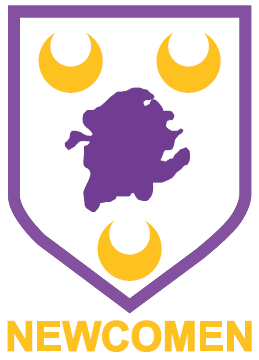 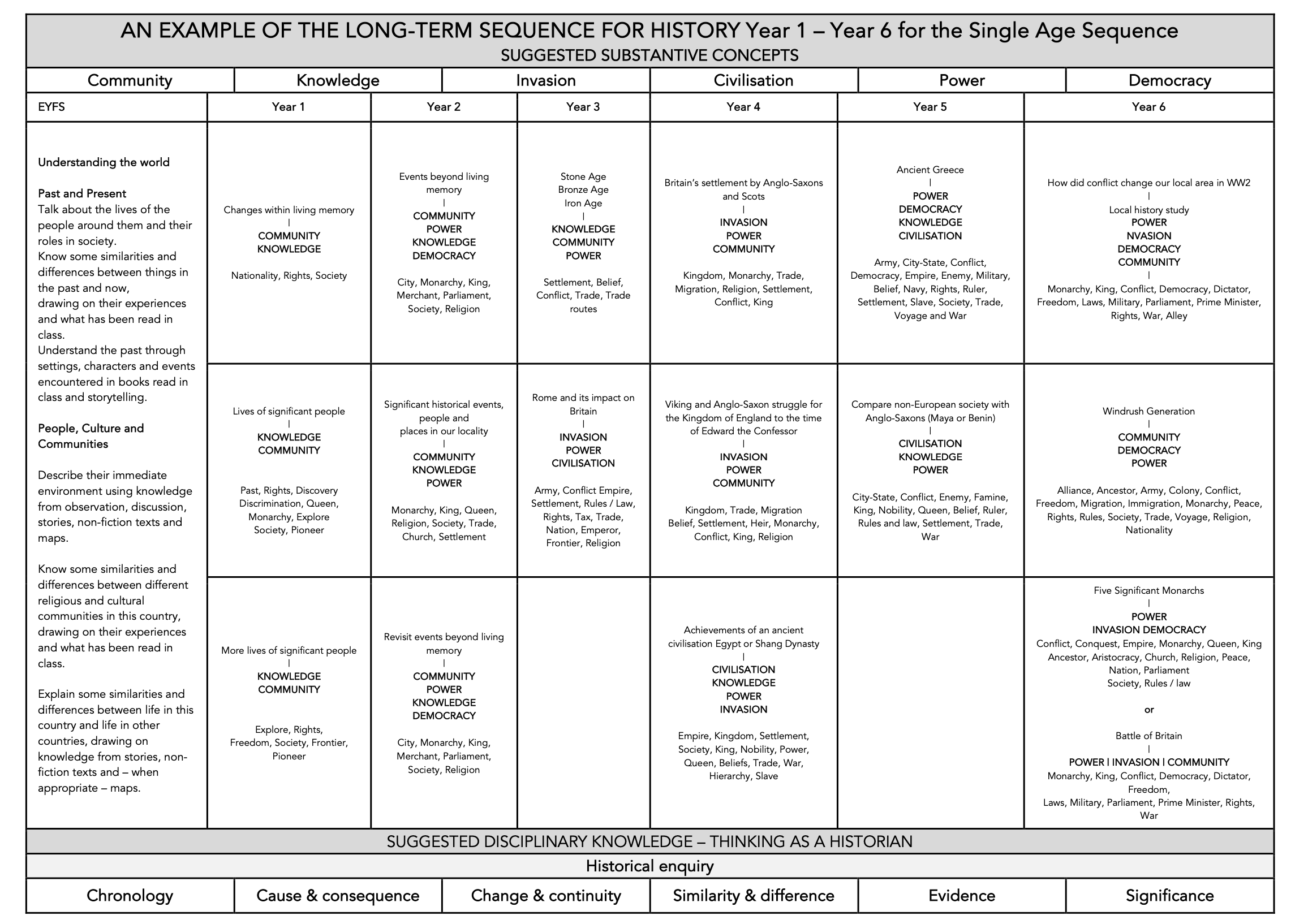 scientia potentia est
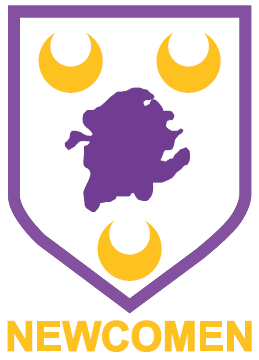 Newcomen Primary School History Concept Map